Year 3: Can I place numbers on a number line?Year 4: Can I round to the nearest 10?
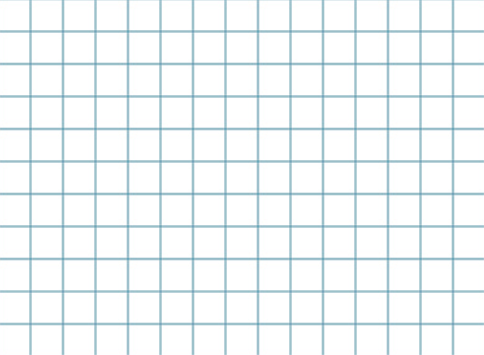 Monday 28.9.20
Focus taskcomplete these in your books
Year 3

Identify the multiples of 10.

8
10
5
20
100
85
90
0
Year 4

Identify the multiples of 10.

18
32
65
700
702
832
154
280
Year 4 – do and talk
Year 3s – Colour in the multiples of 10 in a 150 square.
What does rounding mean?

Which multiples of 10 does 15 sit between?

21?
36?
48?
52?
164?
Year 4 – do and talkWhich multiples of 10 do the numbers sit between?
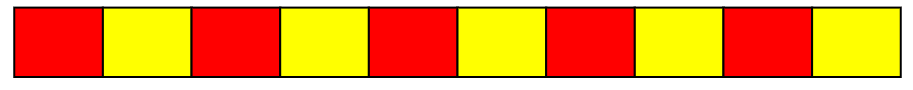 18
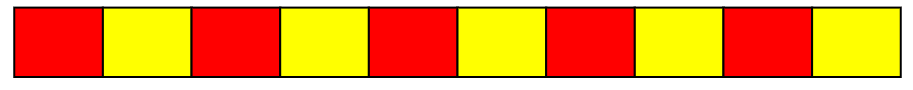 33
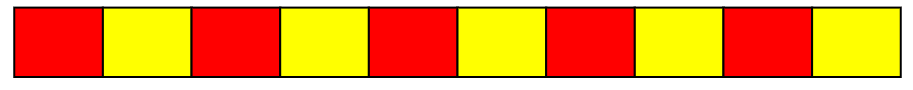 159
Say whether each number on the number line is closer to 160 or 170.
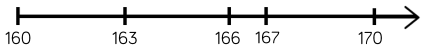 Year 3 – fluency: do and talk
Draw an arrow to show the number 560.
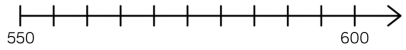 Year 3 – fluency: do and talk
Which number is each arrow pointing to?
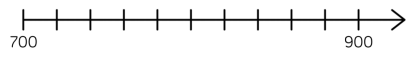 800
How do you know?
If you made a mistake, how did you get there?
What is the value of each interval?
What value can the first arrow definitely not be?
Year 4 – fluency: do and talk
Complete the table.
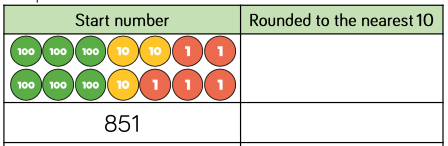 How do you know?
If you made a mistake, how did you get there?
Which number is being represented?
Will we round it up or not? Why?
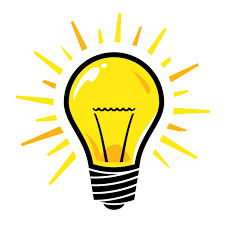 Lightbulb challenge
Year 3
What could the start and end numbers be on the number line?






Find three different ways and explain your reasoning.
Year 4

Year 3
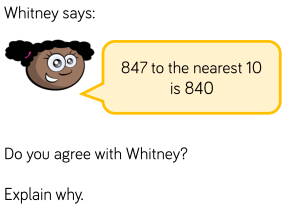 780
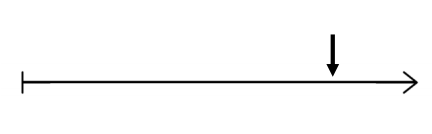